Faculty Forum 
Departmental Spotlight
Pediatric Pulmonology
Scott Bickel, MD
Division of Pediatric Pulmonology
Description and Demographics
Serves children with a variety of complex respiratory conditions from western and central KY to southern IN
Four board certified pediatric pulmonology faculty
One nurse practitioner
Two respiratory therapists, two RNs in our outpatient clinic
Dietician and pharmacist support for our CF clinic
Two main outpatient locations (Novak Center and Brownsboro Crossing)
Inpatient services at Norton Children’s Hospital
Weekly rounds at Home of the Innocents and Frazier Rehabilitation Center
Division of Pediatric Pulmonology
Description and Demographics
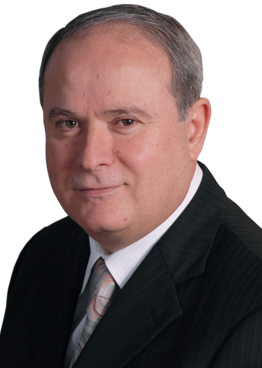 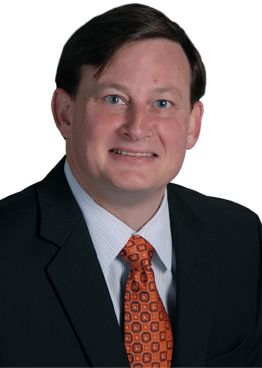 Adrian O’Hagan, M.D.
Associate Professor of Pediatrics

Director of  Adult CF Center
Fellowship Director
Nemr Eid, M.D. 
Professor of Pediatrics

Division Chief 
Director of Research, Pediatric Pulmonology Fellowship Program
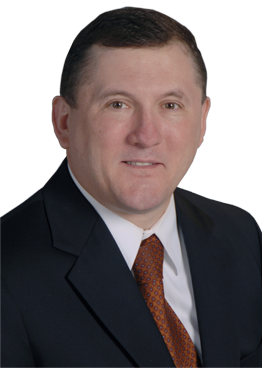 Ronald L Morton, M.D.
Professor of Pediatrics

CF Center Director
Director of Pediatric Home Ventilator Program
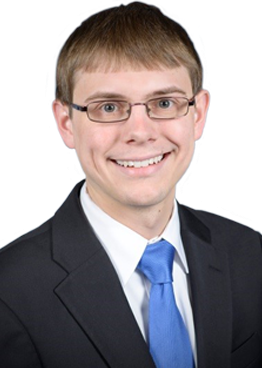 Scott Bickel, M.D.
Assistant Professor of Pediatrics

Associate Fellowship Director
Division of Pediatric Pulmonology
Description and Demographics
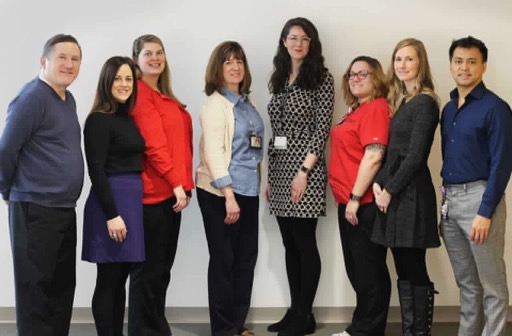 Division of Pediatric Pulmonology
Clinical Sites
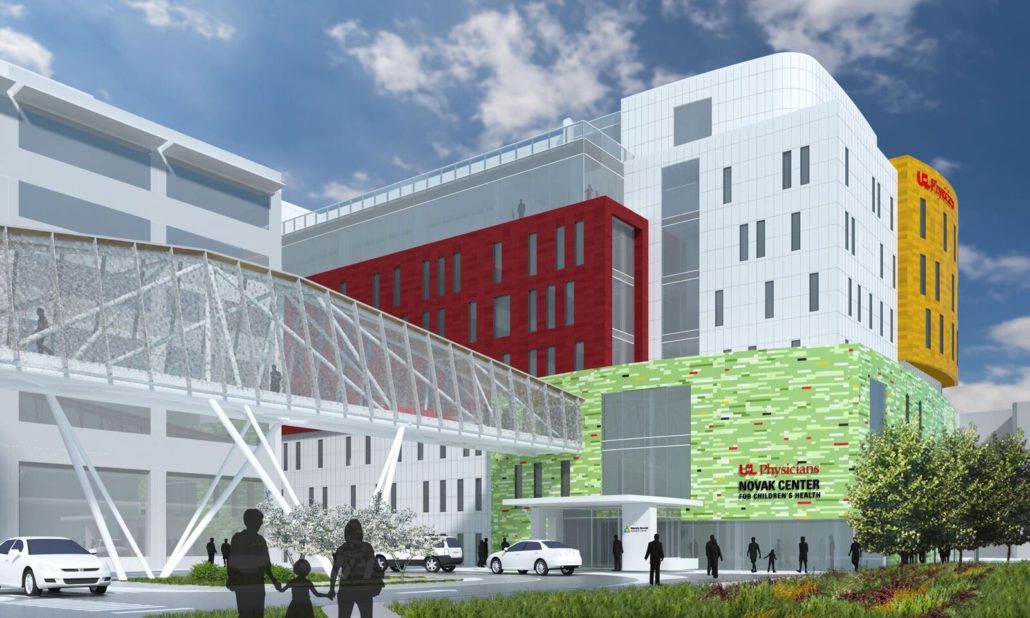 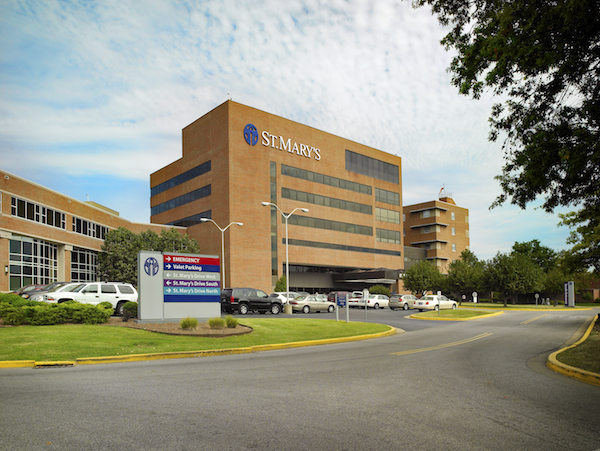 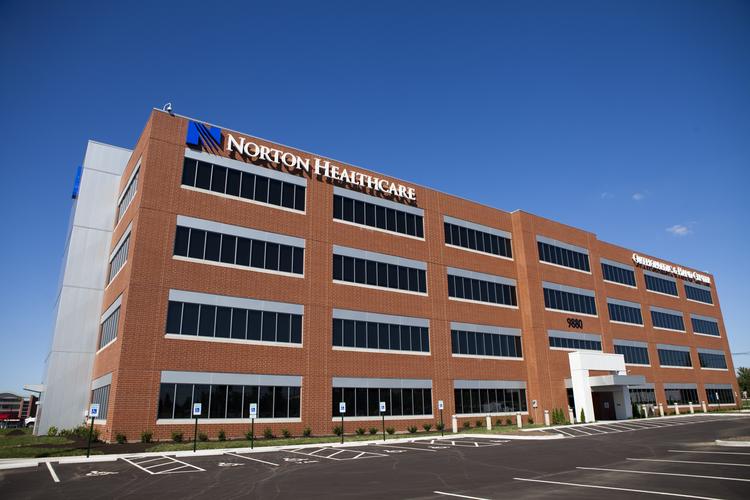 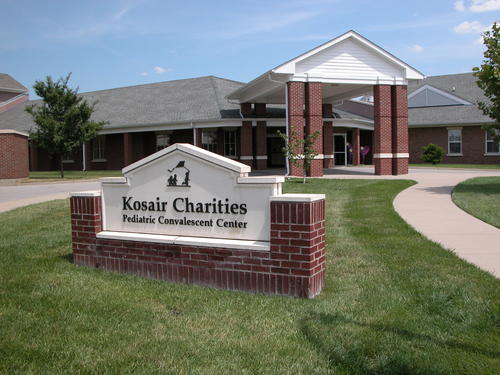 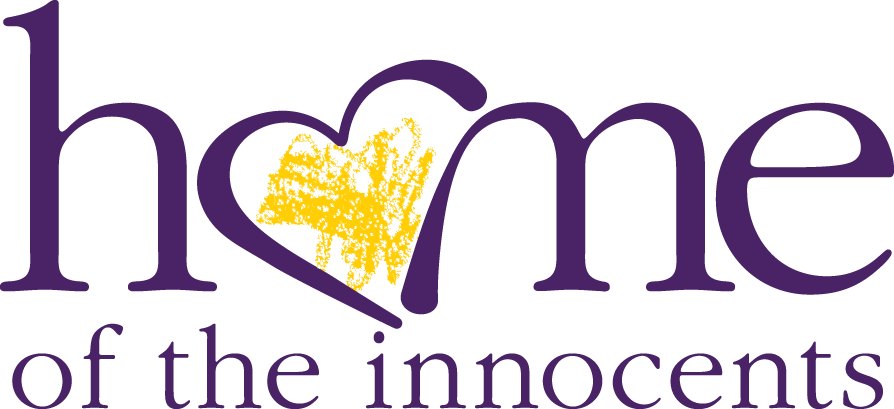 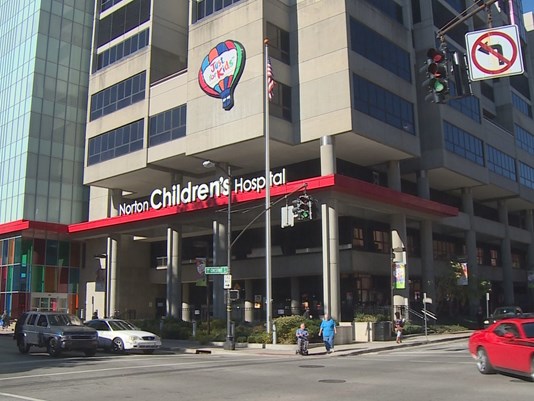 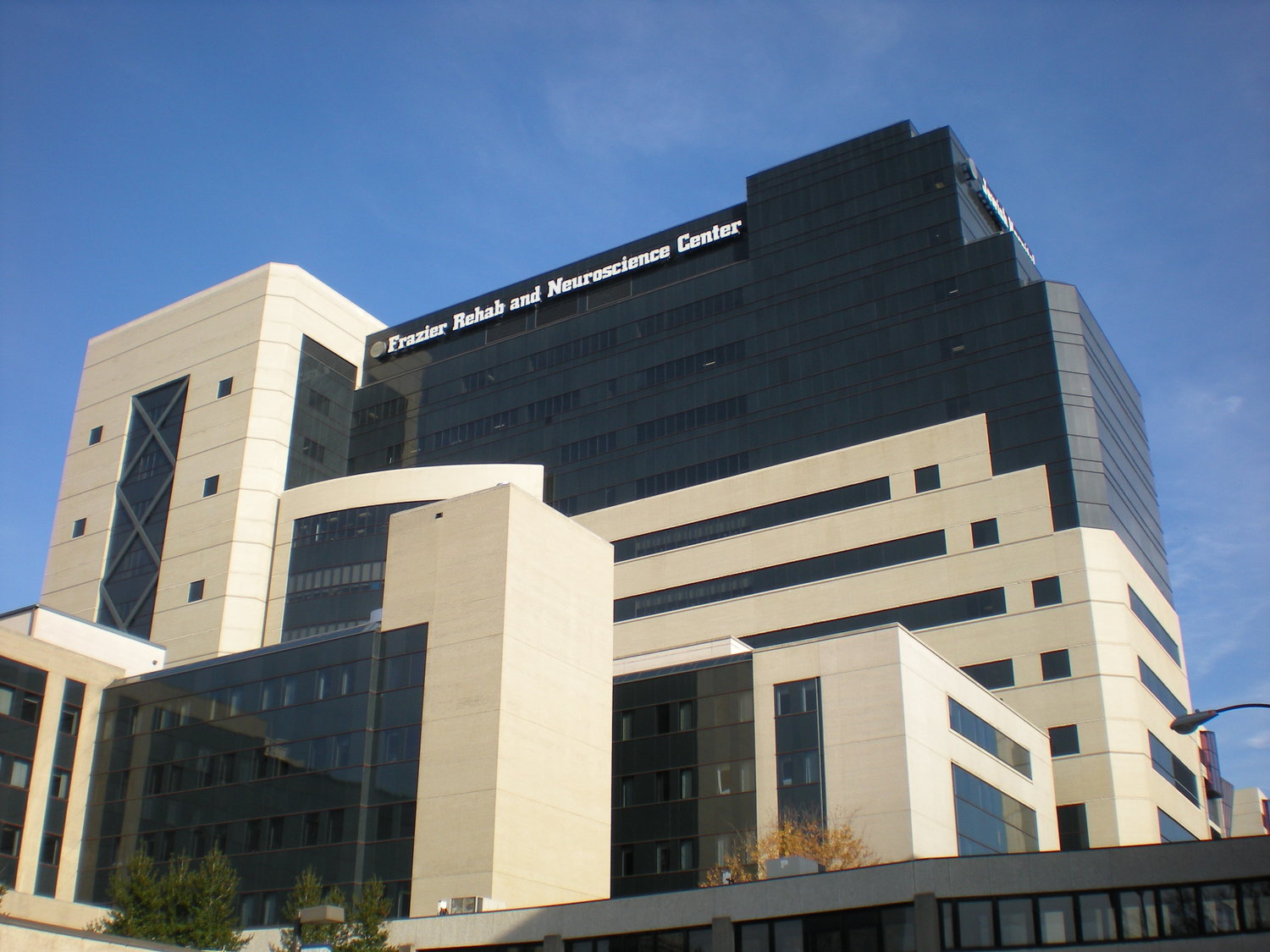 Division of Pediatric Pulmonology
Division Contribution to the SOM four planning pillars
Education
 Fellowship Program
ACGME Accreditation for 1 fellow/year (funding for 1 fellow every three years  )
Three year program divided equally between research and clinical duties
First graduated fellow in 2016
New fellow starting July 2019
Pediatric Residency Program
Pediatric residents rotate in 2-4 week blocks and are exposed to all aspects of pediatric pulmonology
Faculty provides multiple core lectures/year
Fellows lead weekly “pulmonology rounds” with residents to review interesting cases
Medical Students
Multiple fourth year students rotate with us each year
Faculty provides case based lecture to each group of 3rd year students
Faculty provides PFT lectures to 2nd students
Have presented multiple years to Pediatrics Club, Pulmonology Interest Group
Division of Pediatric Pulmonology
Department Contribution to the SOM four planning pillars
Research
CF Foundation Therapeutics Development Network member 
Over 20 abstracts at international meetings and 10 peer reviewed publications over past 5 years 
Multiple ongoing independent clinical studies within division
2018
Four abstracts presented at international conferences (3 at American Thoracic Society conference, 1 at European Respiratory Society conference)
Three peer reviewed publications
Multiple trials with Kosair Charities Pediatric Clinical Research Unit
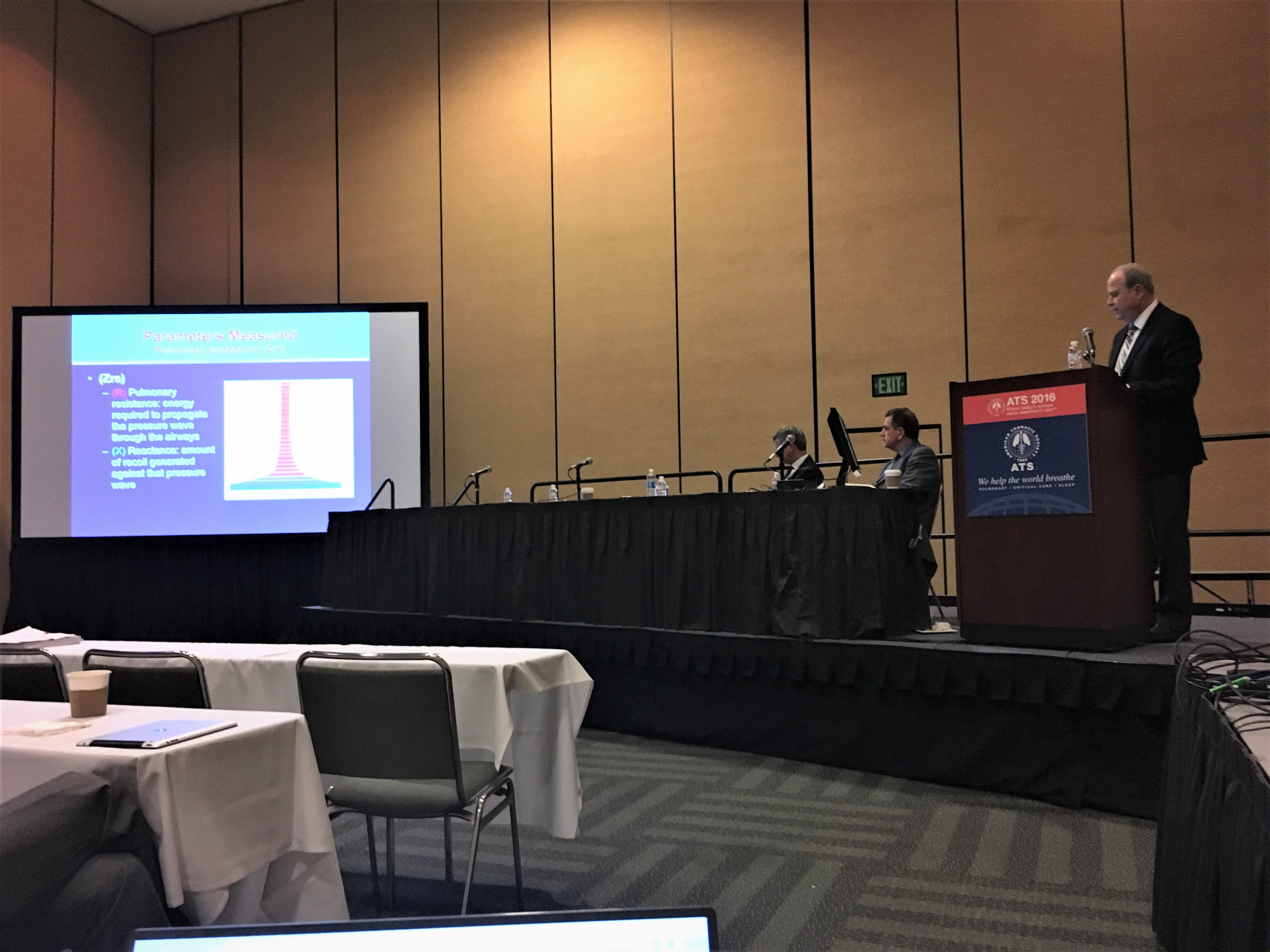 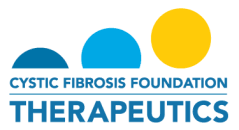 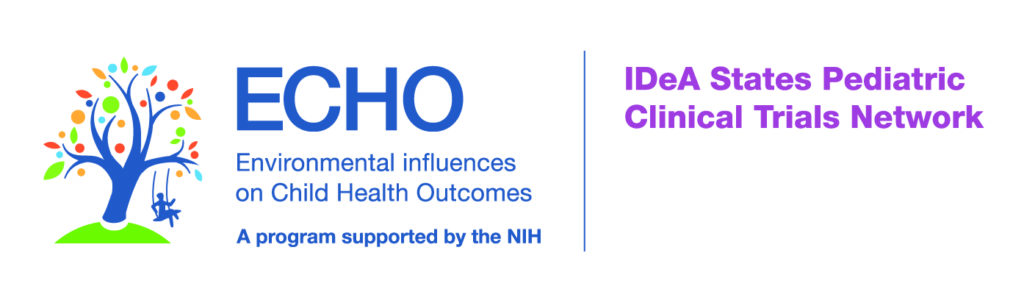 Division of Pediatric Pulmonology
Department Contribution to the SOM four planning pillars
Clinical Care
4,828 outpatient encounters in 2018
125 flexible bronchoscopies 
Specialty/Outreach Clinics:
Cystic Fibrosis Foundation Accredited CF Center
Technology Dependent Clinic (chronic tracheostomy/ventilator support)
High Risk Severe Asthma Clinic
Muscular Dystrophy Clinic
Cerebral Palsy Clinic through KY Commission for Children
Home of the Innocents
Aerodigestive clinic (starting 2019)
St. Mary’s (Evansville, IN) outreach clinic
Division of Pediatric Pulmonology
Community Outreach
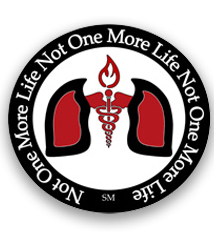 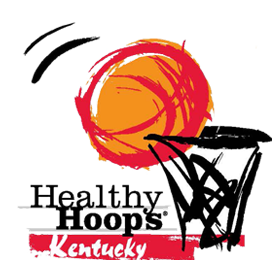 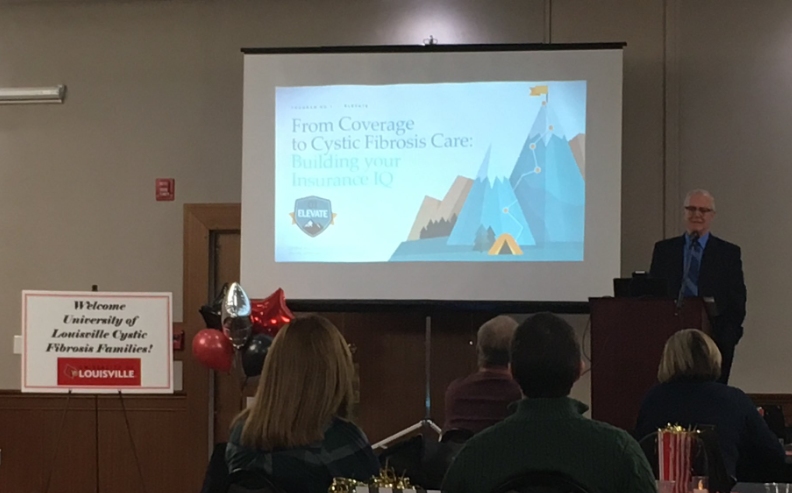 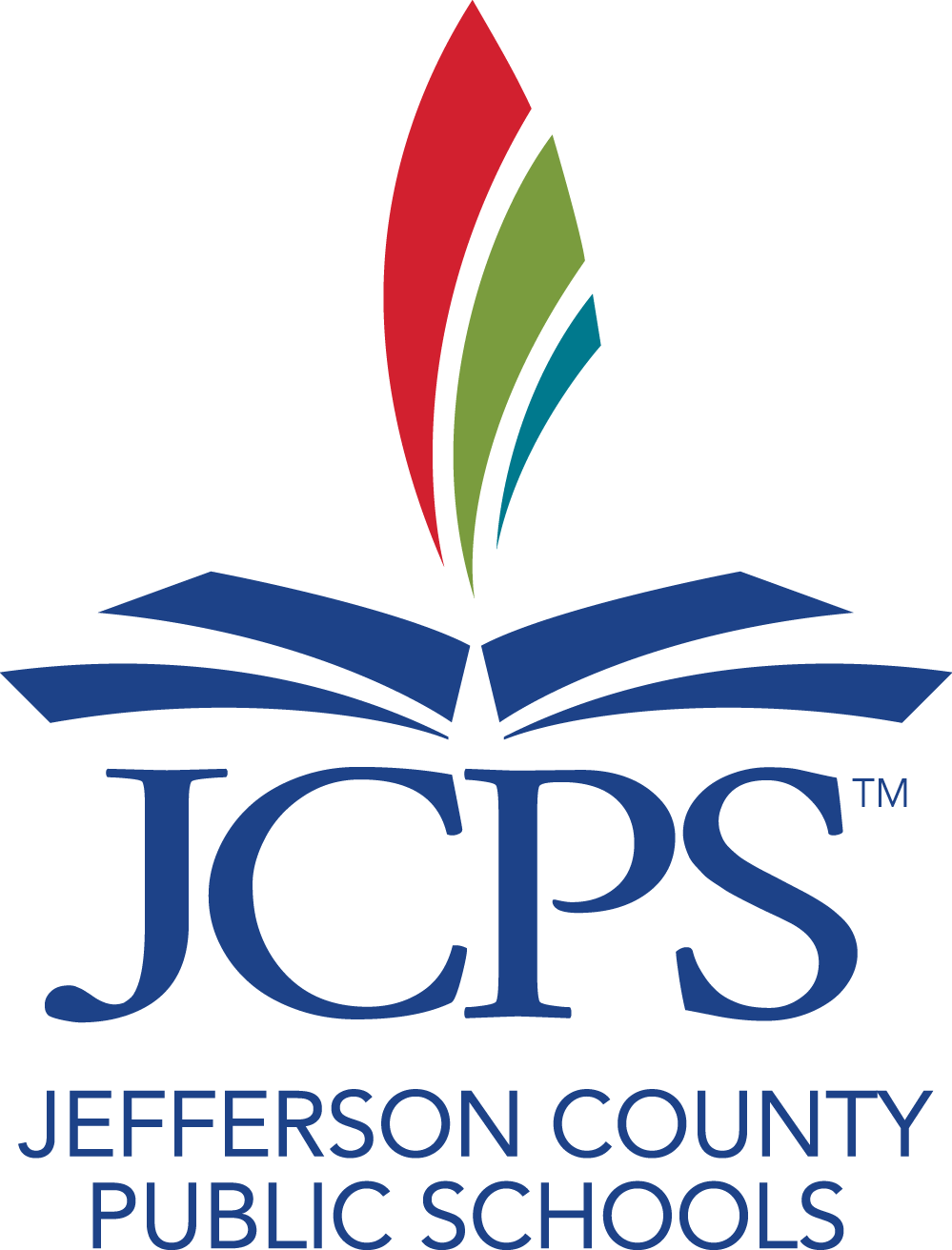 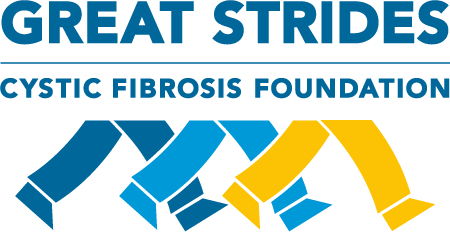 Division of Pediatric Pulmonology
Interesting Facts about the Division
Pioneered use of infant PFTs and now impulse oscillometry in preschool age children
Only 9 pediatric pulmonologists in Kentucky
Currently recruiting to expand access to care, multidisciplinary clinics